7-9
7-9
apple ~ Hebraism for pupil
7-9
7-9
impudent ~ to make strong or harden
NIV, NASB – brazen
7-9
7-9
take our fill ~ ravah ~ in the NKJV: satisfy, satisfied, abundantly, fill, waters, drench, bathed, soaked, water, satiate(d), drink
7-9
7-9
Boys give “love” in order to get sex
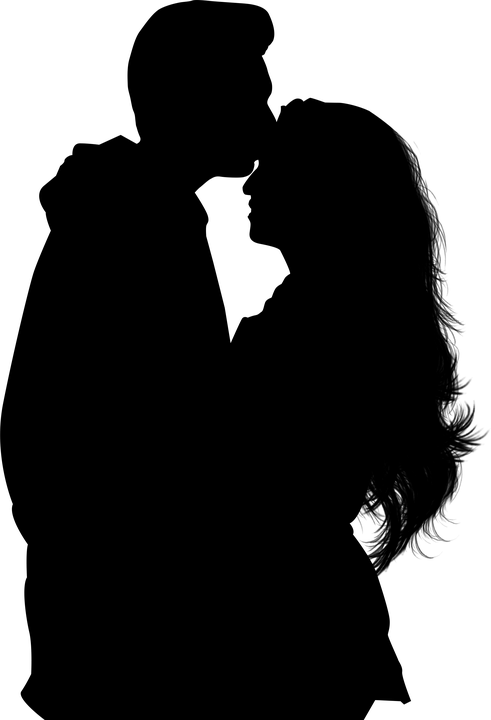 Girls give sex
in order to get “love”
1 Cor. 13:5 ~  (love)    does not seek not its own,
7-9
7-9
as a fool to the correction of the stocks ~ NIV, like a deer stepping into a noose
7-9
7-9
Profundity alert!
It’s smart to be smart
It’s dumb to be dumb
7-9
7-9
possessed ~ qanah’ – same as 4:5 (Get wisdom! Get understanding!)
When used of God, means to create, originate
7-9
7-9
KJV, Then I was by him, as one brought up with him
7-9
7-9
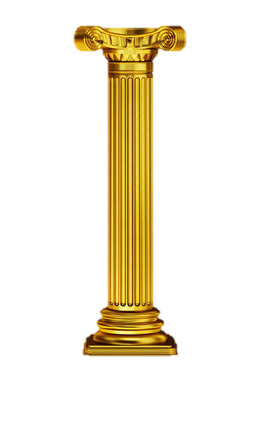 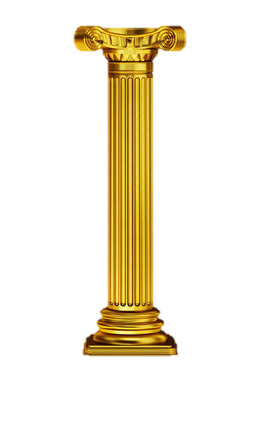 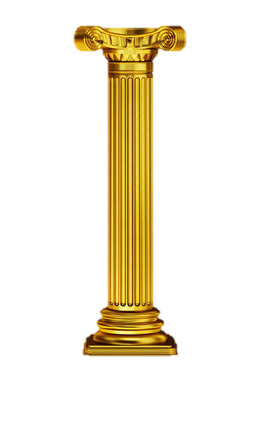 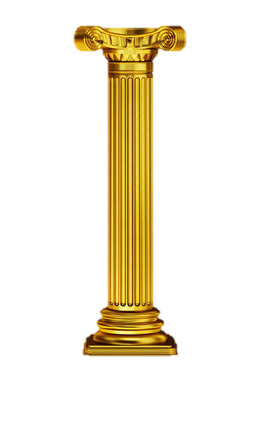 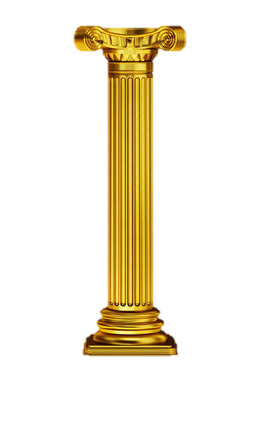 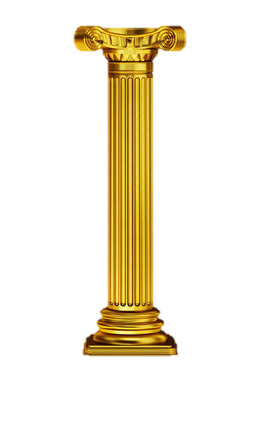 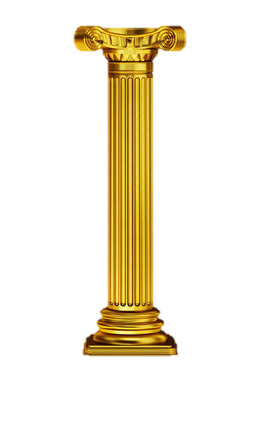 Without partiality
gentle
Mercy and good fruits
Peaceable
PURE
Willing to yield
Without hypocrisy
James 3:17
7-9
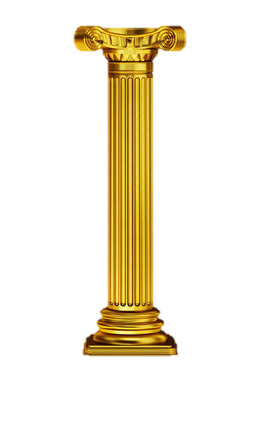 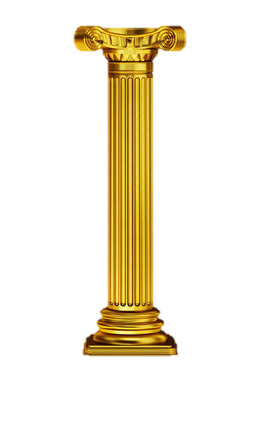 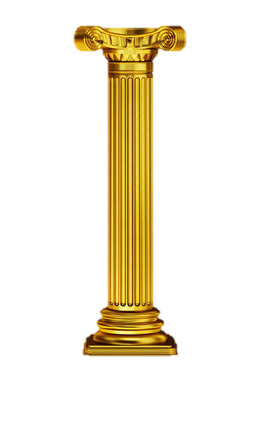 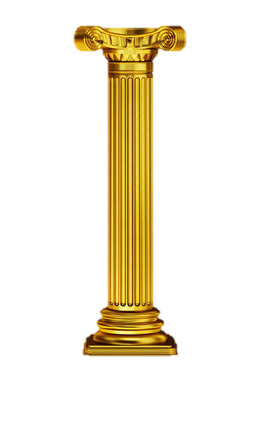 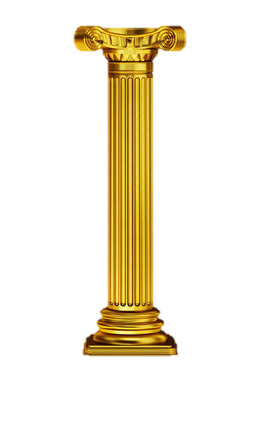 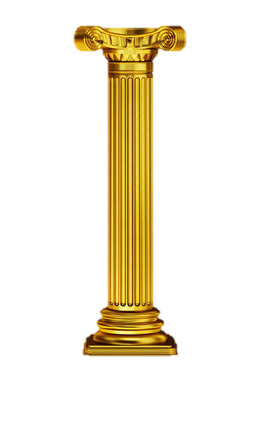 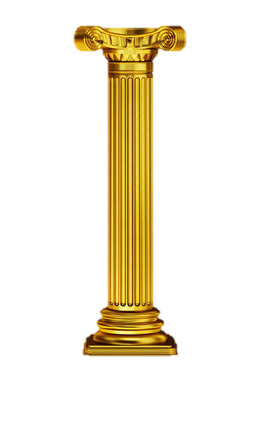 Without partiality
gentle
Mercy and good fruits
Peaceable
PURE
Willing to yield
Without hypocrisy
James 3:17
7-9
7-9
harms himself ~ KJV, getteth himself a blot
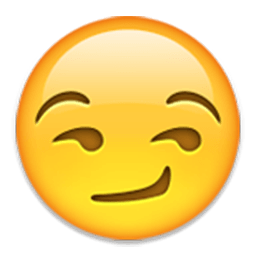 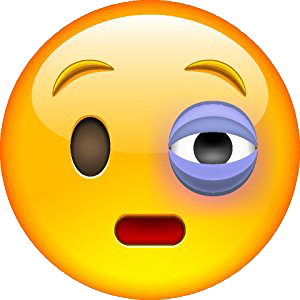 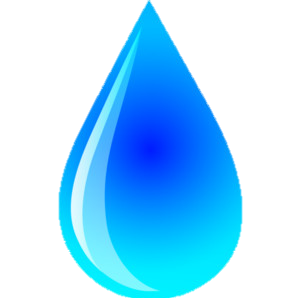 7-9
7-9
Prov. 1:7 ~ The fear of the Lord is the beginning of knowledge, 
But fools despise wisdom and instruction.
beginning ~ re’shith - start, choice part, head
(9:10) ~ techillaw – beginning, first, initial
Prov. 8:13 ~ The fear of the Lord is to hate evil; 
Pride and arrogance and the evil way 
And the perverse mouth I hate.
7-9
7-9
NLT ~ If you become wise, you will be the one to benefit. If you scorn wisdom, you will be the one to suffer.
7-9
7-9
“While I am, death is not; and when death is, I am not.  Therefore, death does not concern me.”
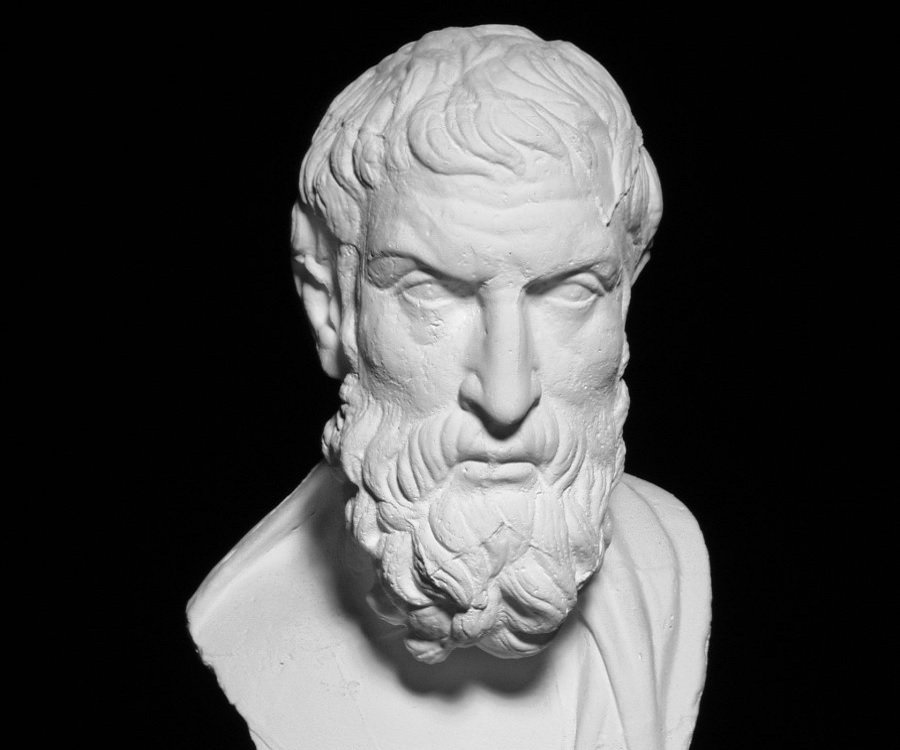 Epicurus (341-240BC)
7-9
“Shall I sue for mercy?  Come, come no weakness; let’s be a man to the last.  The worm, the canker, and grief are mine alone.”
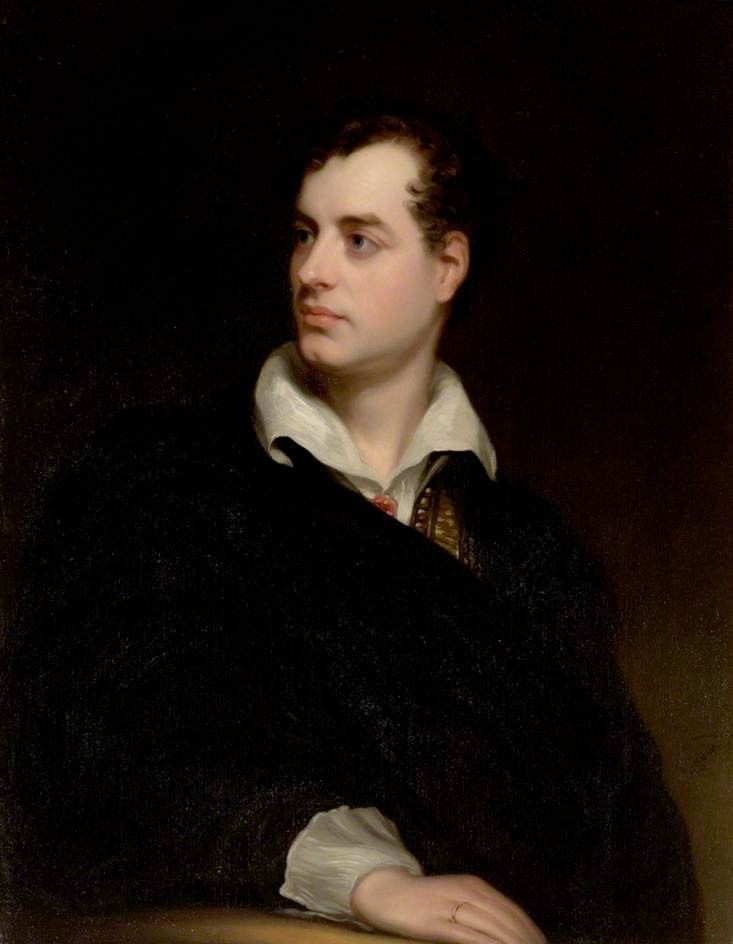 Lord Byron (1788-1824)
7-9
Svetlana Stalin (1926-2011) ~ “My father died a difficult and terrible death … God only grants an easy death to the just … At what seemed the very last moment he suddenly opened his eyes and cast a glance over everyone in the room.  It was a terrible glance, insane or perhaps angry and full of fear of death … Then he lifted his left hand as though he were pointing to something above and bringing down a curse on us all.  The gesture was full of menace … The next moment … the spirit wretched itself free of the flesh.”
7-9
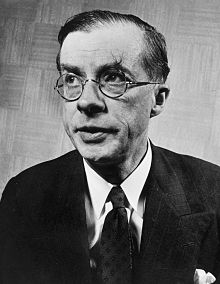 “So it is true after all!”
Julian Huxley (1887-1975)
7-9